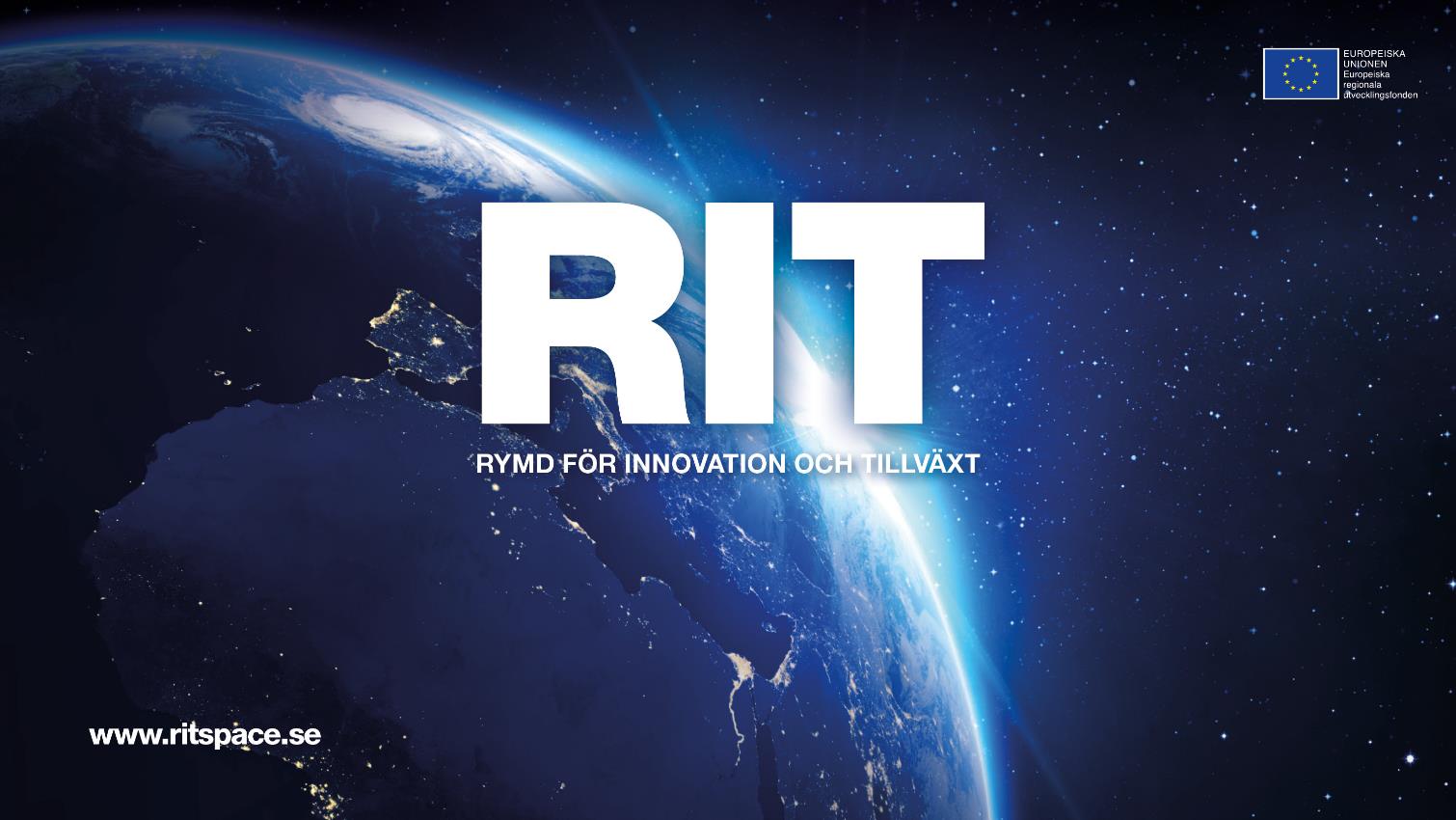 Johanna Bergström-Roos
Projektledare
LTU Business
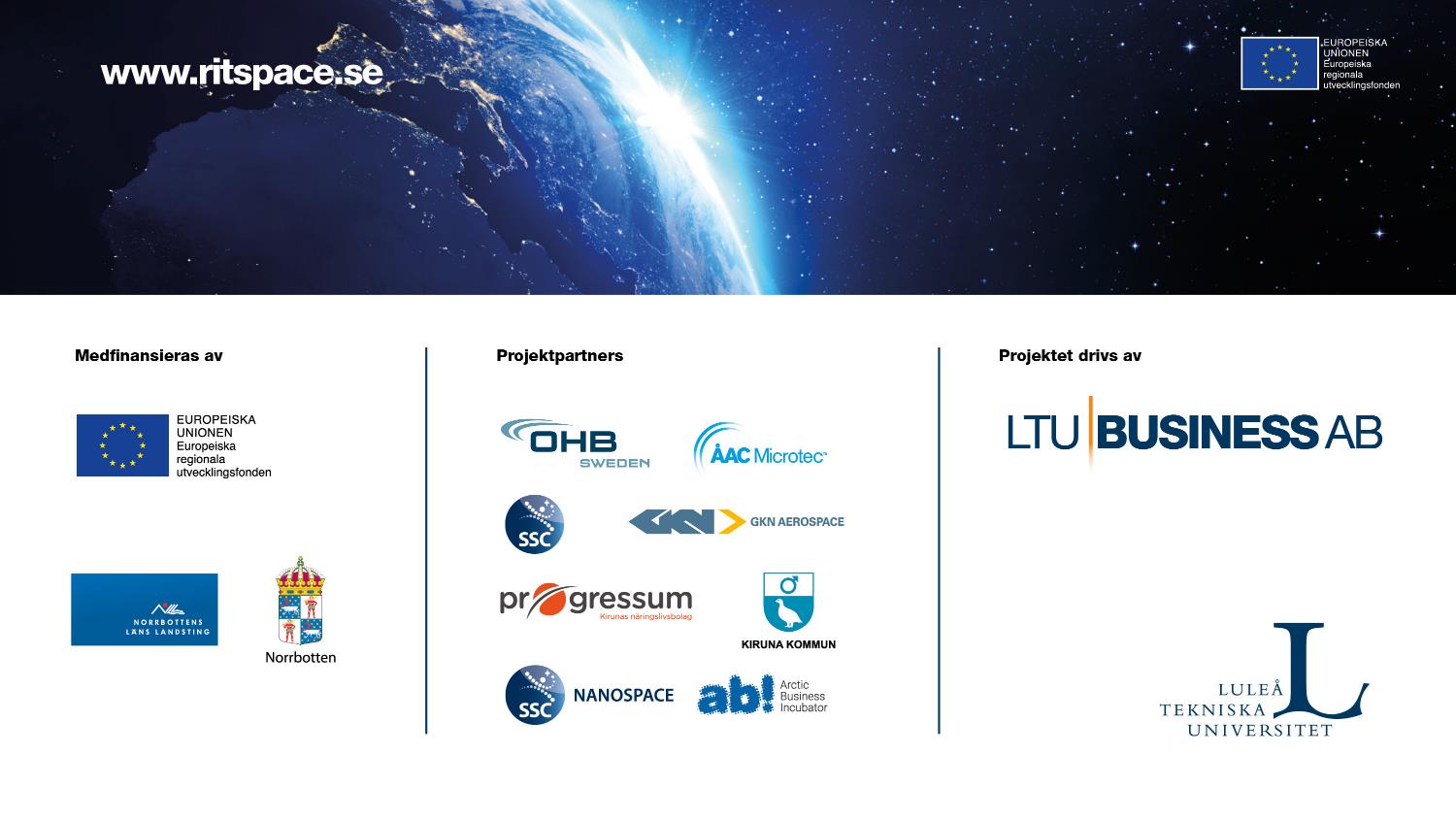 Samfinansiering
Partners
Ägare - Ansvariga
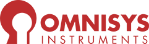 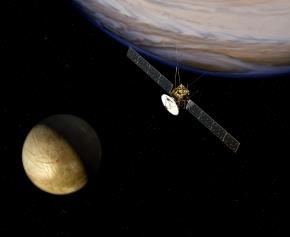 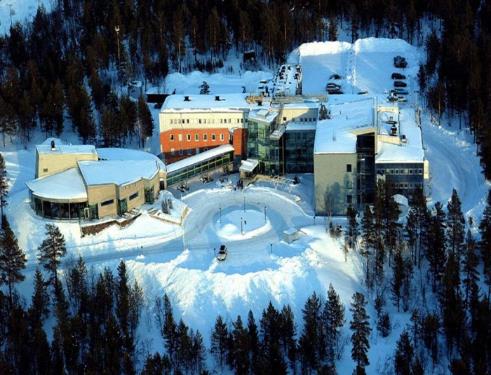 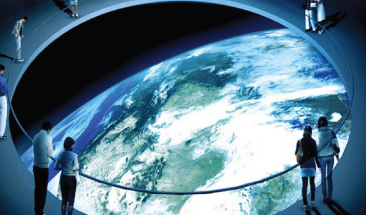 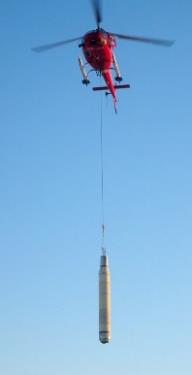 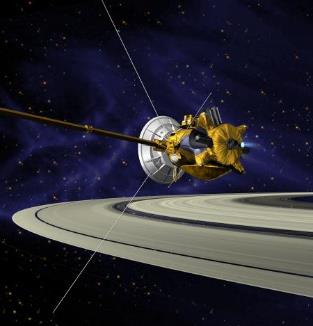 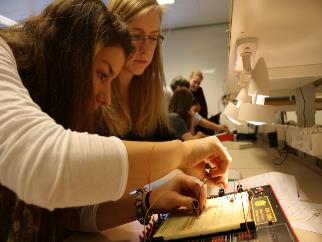 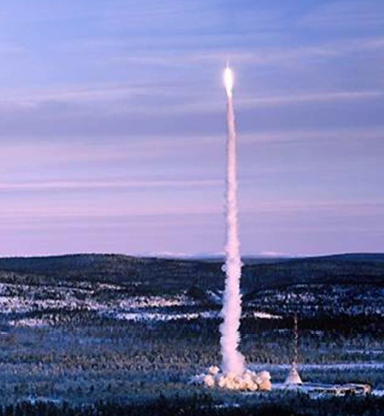 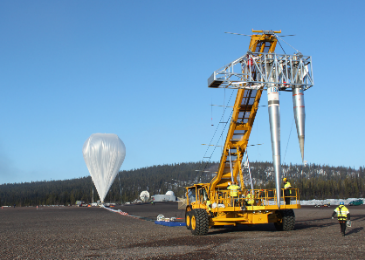 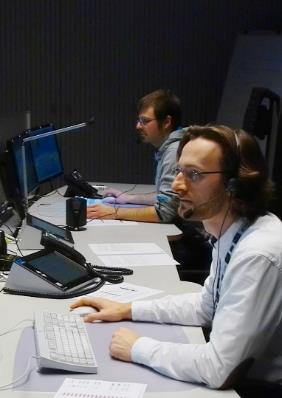 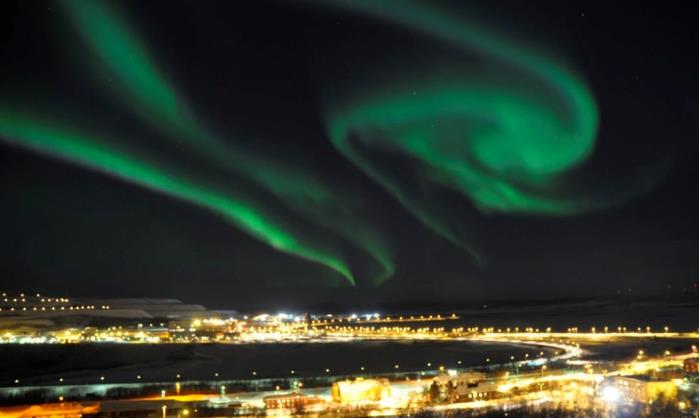 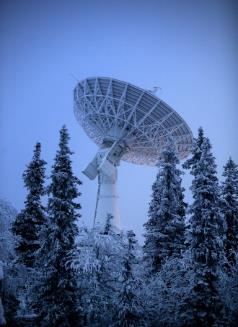 Syfte & Mål
SyfteBidra till att stärka regionen som Sveriges ledande rymdregion och erbjuder en produktiv och attraktiv innovationsmiljö. 

Här skapas en långsiktig hållbar tillväxt som lockar människor, investeringar och företag till regionen.
Projektmål
Rymdbranschen i regionen har ökat sin förmåga inom forsknings- och innovationssamverkan mellan akademin, näringslivet och aktörer inom det innovationsstödjande systemet.
Nyainitiativ
EISCAT 3D
New Esrange
LTUs rymdsatsning
Space Lab
Planetary Exploration Center
Centrumbildning i rymdteknik
NanoSatLab
Komersiell rymdfart
Unika förutsättningar
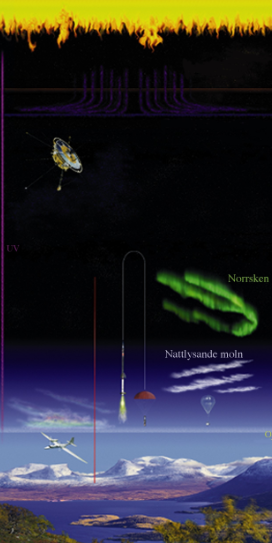 Esrange Space Centre
Rymdcampus
Geografiskt läge
En etablerad rymdstad
Erfarenhet sedan 50-talet
Internationellt nätverk
Spin-offs
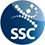 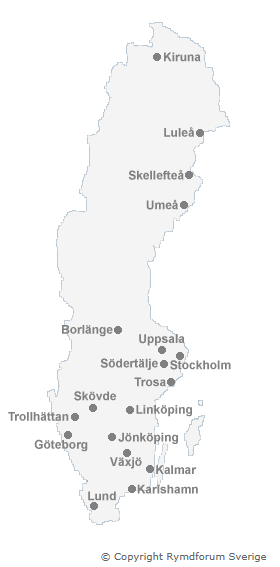 Satmission
NordNav
TeleWide AB
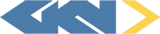 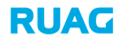 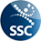 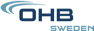 ÅAC Microtec
NanOSC
NanoSpace
BruhnSpace
Brockman Geomatics
Spacemetrics
C2SAT
ECAPS
Wasa Millimeter Wavws
Spectrogon
Spectrogon
Speed Power
IRnova
Aeroflex Geisler
Forsway Scandinavia
Umbilical Design
Comlase
YoYo Technology
Omnisys Instruments
Polymer Kompositer
Instrument Control Sweden
STARCS
Imego AB
Gotmic
Carmenta
DST Control
APR Technologies
Vad är det som driver spin-offs?
En drivande kraft
Skicklighet och högre utbildning
Antalet FoU-projekt – nya idéer
Teknisk utveckling
Politik
Resurser
En kritisk massa (hjärnor)
Infrastruktur
Innan RIT-projektet
Sälj
Marknad
Forskning
Produkt-utveckling
Akademi
Industri
Industri
Industri
Inget existerande innovationstödsystem på plats
Innan RIT-projektet
Sälj
Marknad
Tillämpad forskning
Produkt-utveckling
Industri – Innovationsstödsystem
Akademi – Industri – Innovationsstödsystem
Nya processer
Nya metoder
Ny mjukvara
Nya modeller
Ny design
Ny data
Nya produkter
Nya produkter
Nya produkter
Nya företag
Nya tjänster
Nya tjänster
Nya företag
Nya företag
Nya tjänster
Stärka
FoU-samverkan 
Akademi - Rymdsektor- Innovationsstödsystem
WP1 
Centrumbildning i Rymdteknik
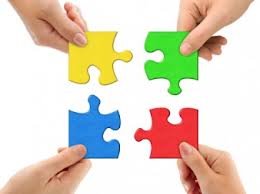 WP2
FoU-projekt mellan akademi & rymdindustri
WP3
Ett innovationsstödsystem för rymd
[Speaker Notes: RIT stands for “Rymd för innovation och tillväxt” which is ”Space for innovation and growth” in English. 

RIT is an EU funded project co-operated by LTU and LTU Business with the objective to create sustainable growth in Norrbotten and strengthens Sweden as a space nation. This by strengthening R&D collaboration between academy, the space sector and the innovation support system. 
 
RIT will build a productive and attractive innovation environment to attracts people, investors and companies to the region.
 
The partners involved in the project belong to academia (LTU), Swedish space industry (SSC, GKN, NanoSpace, OHB Sweden, ÅAC Microtec), regional innovation support system (LTU Business, Arctic Business Incubator (ABI), Progressum) as well as the public sector (Kiruna Municipality, Norrbotten County Administrative Board, Norrbotten County Council (NLL)).

 
Work Package 1 - Establish a Center of Excellence in Technology in Kiruna
 
- This Center of Excellence establishes an attractive test and development arena in the region for space industry and academia.
 - Cooperation between space actors creates synergies that strengthen the region's attractiveness and ability to grow.
 - At the end of the project the project participants runs the arena together and a strong commitment has been created to continue to operate the research center.

Work Package 2 - Implement joint R&D space projects
 
- Actors in the space sector increases their skills in R&D by running joint projects.
- Initially eight R&D projects, related to the needs of the space industry, are implemented.  The goal is that additional innovation projects take shape during the project.
- At the end of the project at least eight new products or services are identified for further development toward commercialization.
 
 
Work Package 3 - Initiate an innovation support system for the space business
 
- The support system for innovation examine the commercial prospects for new business ideas, where great emphasis is put on analysing the market's interest.
A number of creative meeting places are implemented, in order to stimulate interaction between space industry, academia and regional entrepreneurs.
At the end of the project the support system will contribute so that new knowledge and ideas benefit to mankind.]
Vad ska vi leverera?
Organisation
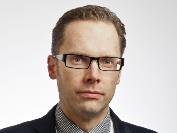 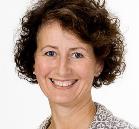 Styrgrupp
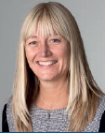 Jonas EkmanLTUProjectägare
Gry Holmgren Hafskjold
LTU BusinessSamverkanspart
Projektgrupp
Johanna Bergström-Roos
LTU Business, Project manager
WP 2
Innovationsdoktorander
WP 1
Centrumbildning
WP 3
Innovationstödsystem
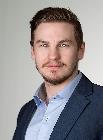 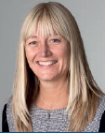 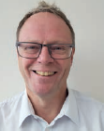 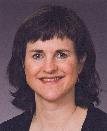 Mattias Gustafsson
Trainee, LTU Business
Olle Persson, LTU Centrumledare
Marta-Lena Antti, LTU Föreståndare för Rymdforskarskolan
Johanna Bergström-Roos
LTU Business, Innovationsstödsystemet
AP1 - Etablera en Centrumbildning i Rymdteknik
skapa nya idéer – utveckla dem – nytta i samhället!
skapa en utvecklingsarena mellan akademin och industrin
utgå ifrån industrins behov
tillgängliggöra akademins kompetens
bjuda in SME:er, entreprenörer, uppfinnare, andra branscher
erbjuda aktiviteter kopplade till innovation, kommersialisering och entreprenörskap
etablera nya nätverk
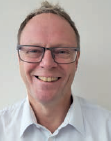 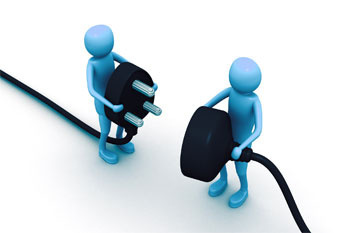 Olle Persson
Etablera en Centrumbildning
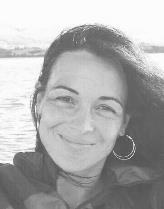 skapa nya idéer – utveckla dem – nytta i samhället!
skapa en utvecklingsarena mellan akademin och industrin
utgå ifrån industrins behov
tillgängliggöra akademins kompetens
bjuda in SME:er, entreprenörer, uppfinnare, andra branscher
erbjuda aktiviteter kopplade till innovation, kommersialisering och entreprenörskap
etablera nya nätverk
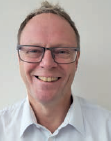 Maria-Paz Zorzano Mier
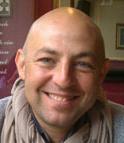 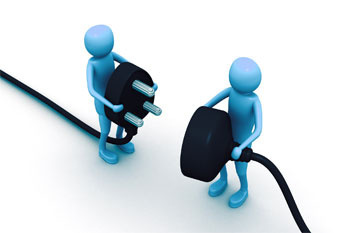 Olle Persson
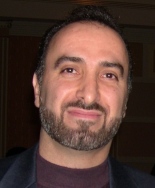 Javier Martin Torres
Reza Emami
AP2 - Innovationsprojekt
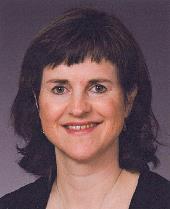 Starta och driva 8 innovationsprojekt 
utgå ifrån industrins behov och akademins kompetens 
involvera innovationsdoktorander 
Involvera SMF om möjligt
skapa broar mellan industrin och akademin
inventera resultatet kontinuerligt och fånga upp potentiella affärsidéer
verifiera och utveckla affärsidéerna inom t.ex. en rymdinkubator
Marta-Lena Antti
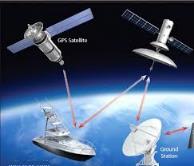 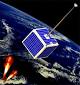 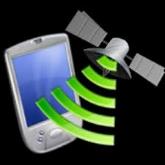 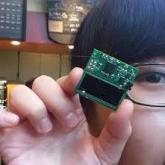 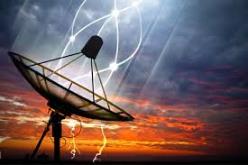 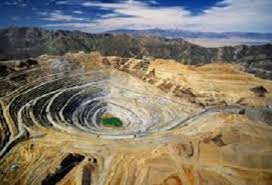 8 innovationsdoktorander
Möjliggörande av innovation inom rymdtillverkning (2 st)
SMARTi – Samband mellan additiv Metalldeponeringsprocess, mikrostruktur och mekAniska egenskapeR för Titan
Mjukvarudefinierad radio för markbaserad kommunikation med satelliter
Ny mätmetod för ballongburen stratosfärisk vindprofilering 
Utveckling av instrumentet HABIT (för ExoMars 2020)
MicroPILS – Micro Propulsion In the Loop Simulations 
Formationsflygning i rymden – ombordsystem för banberäkning m m
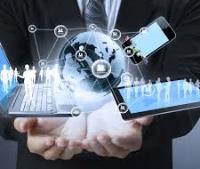 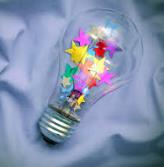 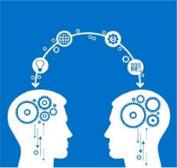 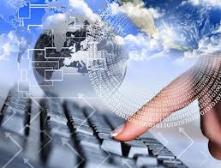 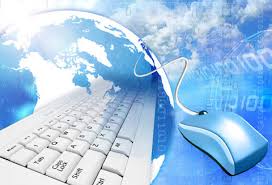 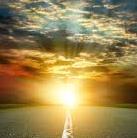 LTU:s handledare inom RIT
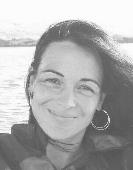 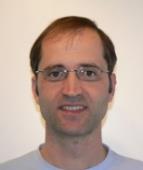 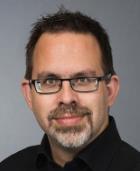 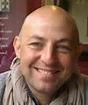 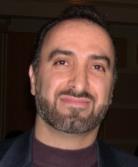 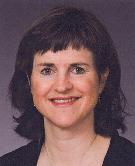 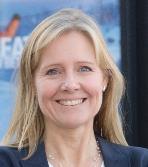 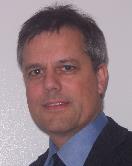 Javier Martin Torres
Thomas Kuhn
Peter Törlind
Marta-Lena Antti
Reza Emami
Anna Öhrwall Rönnbäck
Maria-Paz Zorzano Mier
Jaap van de Beek
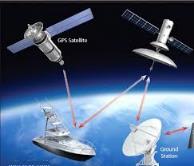 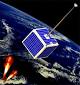 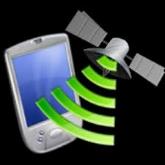 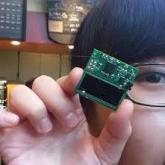 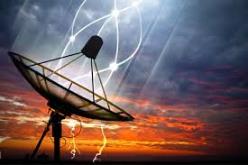 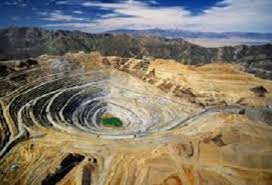 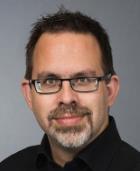 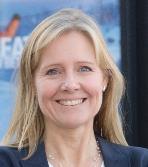 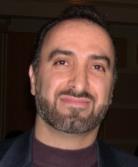 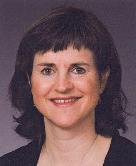 Handledare inom Rymdforkarskolan
Peter Törlind
Marta-Lena Antti
Reza Emami
Anna Öhrwall Rönnbäck
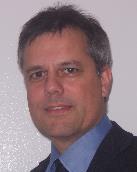 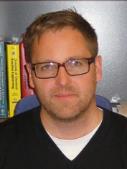 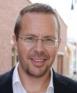 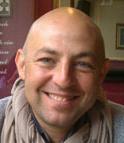 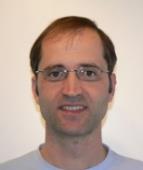 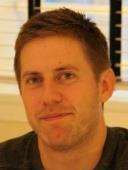 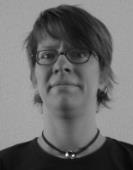 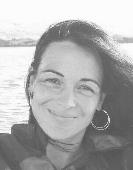 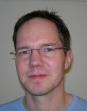 Javier Martin Torres
Thomas Kuhn
Mattias Grahn
Maria-Paz Zorzano Mier
Jaap van de Beek
Rikard Slapak
Jana Mendrok
Mathis Milz
Lars-Göran Westerberg
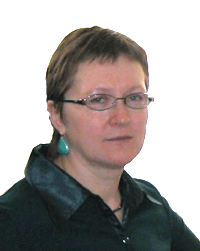 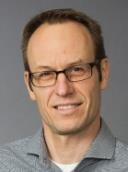 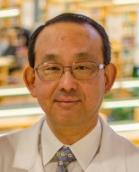 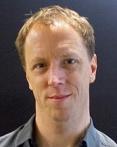 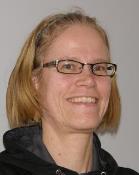 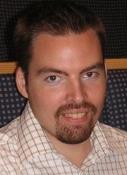 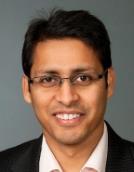 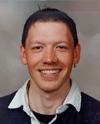 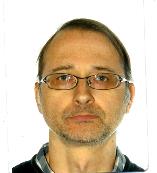 Peter Völger
Magnus Gustavsson
Ichiro Minami
Johan Kero
Robert Person
Hans Nilsson
Eugenia Belova
Gabriella Stenberg
Vinit Parida
New collaborations since the start
Project cours: SALACIA, …………..
Student projects: - IIP Instantaneous impact point (SSC)- Students course at Esrange
PhD courses: - Product innovation with space applications- Product management with ESA focus- Project course (cross disciplinary)
Scientific instrument: - Omnisys: HABIT (ExoMars)
FoU projekt:- OHB Sweden: Evaluation of Electromagnetic drive- OHB Sweden: Improved Xenon Gauging Method for telecom spacecraft- Open Cosmos : QB50 NanoSatellite- RUAG: Concurrent engineering for computers on a chip- ARDUINO: Certify devices for space
Collaboration academy – space companies
SSC
OHB
NanoSpace
GKN
Open Cosmos (Nytt)
Omnisys (nytt)
RUAG (Nytt)

Collaboration with regional SME
Coonex Engineering
ARDUINO
N66
VTT
SatMission/PreEye/N66
AP3 - Innovationsstödsystemet
utveckla samarbetet med olika förmågor inom innovationssystemet 
skapa innovativa mötesplatser för intressenter inom rymdbranschen
implementera nya metoder och processer för innovation, kommersia­lisering och affärsutveckling
sammanföra studenter, doktorander, industrin, SME:er och andra intressenter i näringslivet 
inventera resultatet kontinuerligt och fånga upp potentiella affärsidéer
verifiera och utveckla affärsidéerna inom t.ex. en rymdinkubator
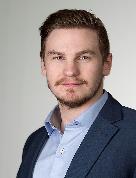 Mattias GustafssonLTU Business
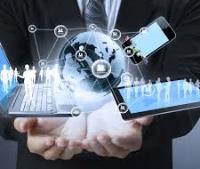 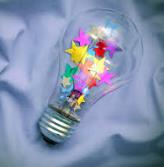 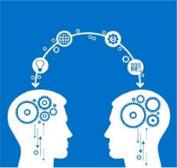 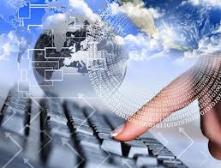 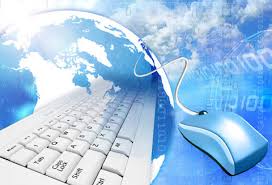 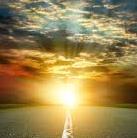 Innovationstödsystemet
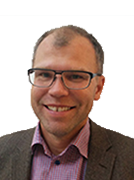 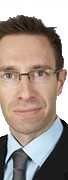 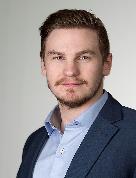 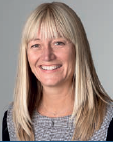 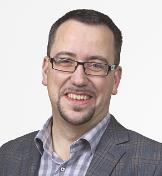 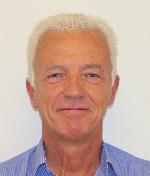 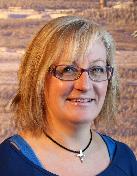 Johanna 
Bergström-RoosLTU Business
Pär JohanssonLTU Business
Mattias GustafssonLTU Business
Ann-Christin SamuelssonKiruna kommun
Tommy LahtiProgressum
Jens LundströmABI/ESA-BIC
Joakim EnerstamABI/ESA-BIC
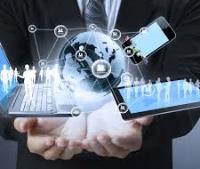 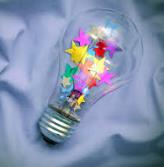 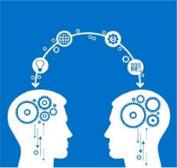 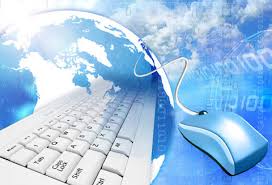 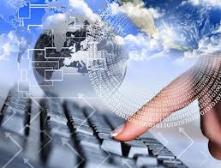 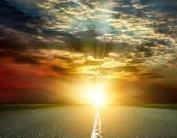 20 doktorander- 180 studenter
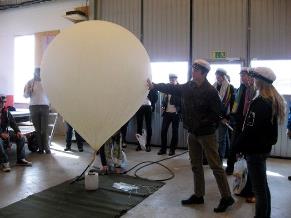 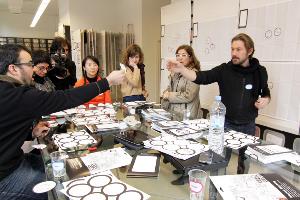 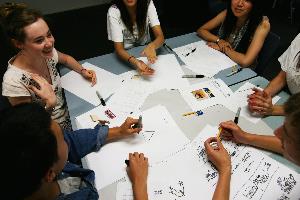 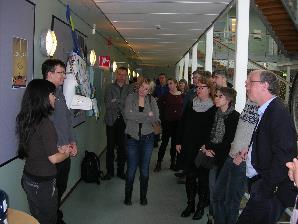 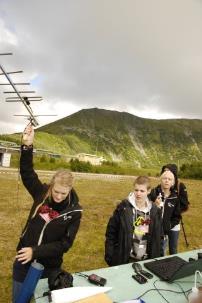 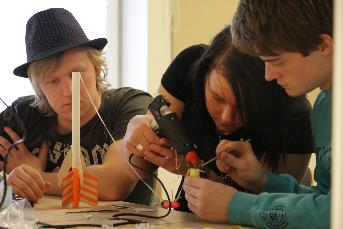 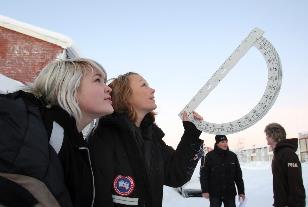 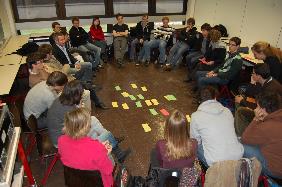 [Speaker Notes: 5th International Workshop of LunarCucesA hackathon (also known as a hack day, hackfest or codefest) is an event in which computer programmers and others involved in software development and hardware development, including graphic designers, interface designers and project managers, collaborate intensively on software projects.[1] Occasionally, there is a hardware component as well. 

Hackathons typically last between a day and a week. Some hackathons are intended simply for educational or social purposes, although in many cases the goal is to create usable software. Hackathons tend to have a specific focus, which can include theprogramming language used, the operating system, an application, an API, or the subject and the demographic group of the programmers. In other cases, there is no restriction on the type of software being created.

The term "hackathon" has also been used as a term for more general "focused innovation efforts" that includes non-coders and community members, such as in the Palo Alto civic hackathon event Hack Palo Alto.[2]]
SMF i regionen
SSSSSSSS
SSSSSSSS
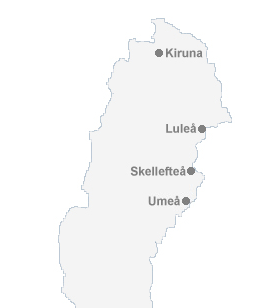 FFFFFFFFFF
OOOOOOO
OOOOOOO
XXXXXXXXXX
YYYYYYYYYY
XXXXXXXXXX
YYYYYYYYYY
ZZZZZZZZZZ
QQQ
PPPPPPP
ZZZZZZZZZZ
QQQ
PPPPPPP
LLLLLLLLLL
RRRRRRR
LLLLLLLLLL
RRRRRRR
Skapa Mötesplatser
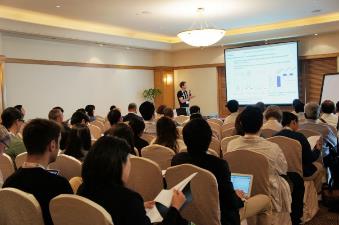 Styrgrupp/ Styrelser/ Referensgrupp
Projektgruppen
Arbetspaketens möten
Handledare – Doktorand – Rymdföretag - SMF
RIT möter Rymdforkarskolanoch en rad andra project/aktörer etc
Sex “Space Innovation Forum”Seminarie/Workshop lunch – lunchStudenter-Doktorander-Forskare-Ingenjörer-Entreprenörer-SMF etc
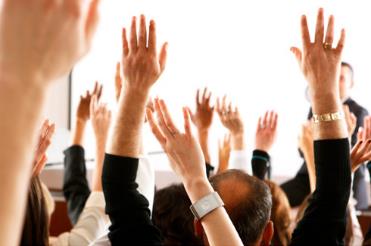 Nästa mötesplats
10-11 maj
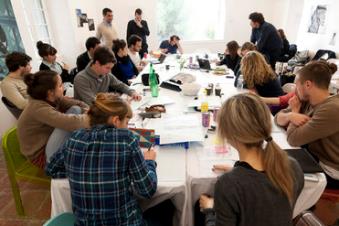 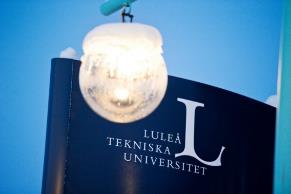 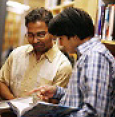 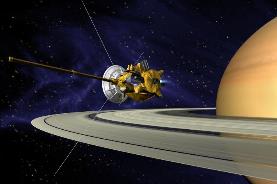 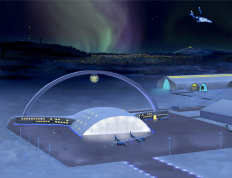 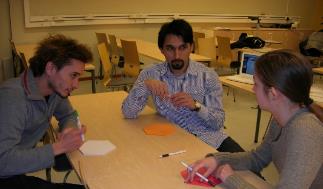 Tack!
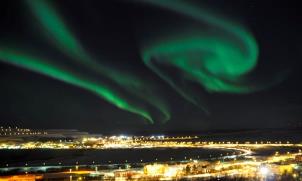 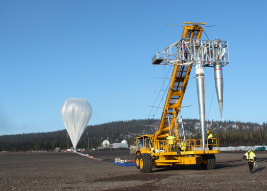 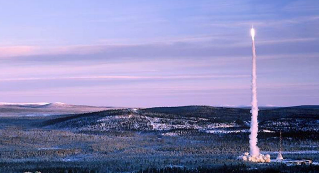